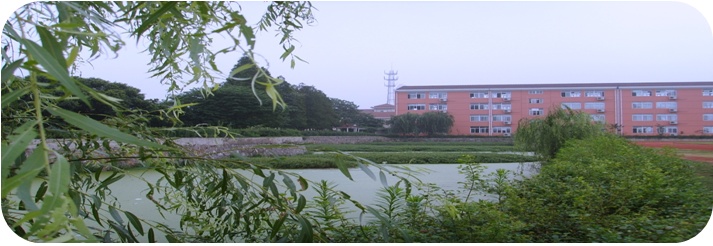 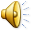 曲径通幽寻佳境    田园牧歌求本真
                               
                                            ——东庐中学语文组校本教研汇报
合群  合作  合享
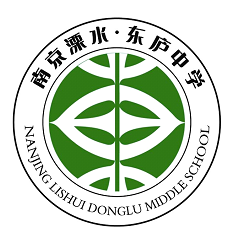 校训：
     至博·至淳
南京溧水·东庐中学      简恩勇
手       机:025-52019789
E— mail:jianenyong710228@126.com
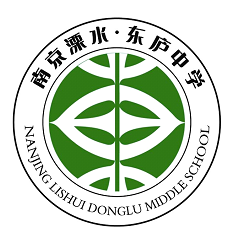 学 校 简 介
东庐中学座落在百里秦淮源头的东庐山下，风光旖旎的中山湖畔，位于南京市溧水县永阳镇，交通便利，环境优雅。

南京市德育先进学校
南京市基础教育课程改革实验基地
南京市合融教育项目研究中心
江苏省文明学校
江苏省示范初中
江苏省青少年科技活动先进学校
全国读书育人特色学校
全国优质品牌学校
国家级教育改革特色学校
从我校语文组教师来说：年龄结构不合理：15名教师37岁以上为6人，其中42岁以上3人，30岁的仅1人，其余全在22~26岁之间：典型的青黄不接；教师学历本科仅有2人，还是自学函授的，有3人是中师学历，有3名非中文专科学历，有3人从小学调入：地地道道的一支杂牌军，整体素质不高；再加上过去教师习惯于个人化的工作方式，教师之间的合作意识淡薄，教师的资源意识也比较淡薄。再从我校的学生情况来说：农村孩子学习时预习的主动性、目的性较差，阅读的土壤仍然比较贫瘠，读书少，根基浅，语言的表达、运用的能力比较差。再从当前纷繁的教研活动来看，边缘化、作秀化倾向越来越明显。我们认为校本教研的价值和现实意义，就在于它的研究直接指向于校内的教学现场，解决的是教师自己教学中的实际问题，经过多年的实践，我们找到了一种被称之为“讲学稿”的载体，依托它，我们语文组形成了集体备课研究化，课堂研讨多样化，反思提高本土化的教研思路，给我校的语文教学带来了可喜的变化。
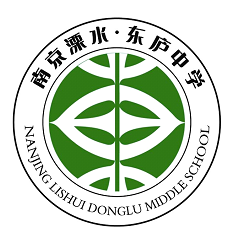 校本教研的背景：教后知困——曲径通幽寻花开
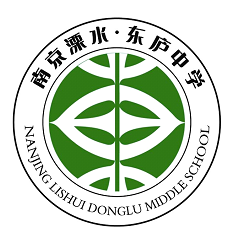 校本教研的形式与过程：
                                                               实践探索——万紫千红春意浓
一、集体备课研究——采得百花扑鼻香
经过实践、探索，我们逐步形成了“提前备课、轮流主备、集体研讨、优化学案、课前备课”的集体备课与个人备课紧密的备课模式。
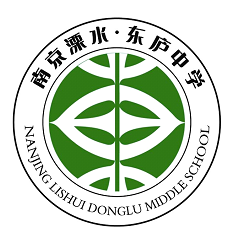 讲学稿是一种融教师的教案、学生的学案、分层次的评价练习为一体的师生共用、探究活动的载体。讲学稿板块设计：学习目标、重点难点、学法指导、学习过程（预习导学、课堂研讨、巩固延伸）、教（学）后记
它具备两大功能：一是减负，二是增效。
它具备三个属性：兼容性、时效性、针对性。
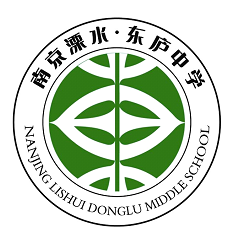 讲学稿改变了传统的备课重“写”轻“备”的情况，注重的是教师 “备”，把静态的教案变为动态的教与学，让教师有更多的时间去钻研课标考纲教材，去了解学情。讲学稿虽然要求写的不多，但是切实有效。它使教师的教与学生的学合二为一，教师不仅关注自己怎样教，更关注学生怎样学，从而提高了课堂教学的有效性。
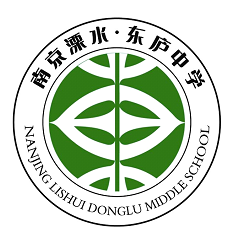 教师讲解
讲学稿指导
反馈给教师
目标
查明原因
自主预习
师生合作
小组学习
讲学稿指导下自主学习
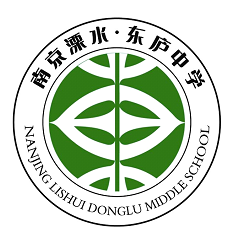 学生
老师
前一天将讲学稿发至学生手上
在阅读课本的基础上尽可能的完成预习作业
进行课前备课
第二天早上，检查上交的讲学稿
第二天早上，上交讲学稿
找部分学生交流讲学稿预习情况
师生互动交流讲学稿
课后复习
反思学习心得
课后反思重建
查漏补缺
撰写错题集、课后记
二、课堂研讨——百般红紫斗芳菲
讲学稿上课的流程
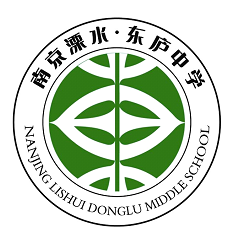 1、优质课引领
2、专题课研究
我们的作文教学形成了以“引导 提升 创新”为主题的六步作文教学法。六步是看、说、写、读、改、评。（作文指导）
3、案例课会诊
4、展示课交流
《春》一课三位老师不同的风格的上法：普通话标准，朗读的感染力强的赵艳鸣利用自身的优势创设情境，通过自己的范读——指导学生读——最后又激情诵读，在文章的反复诵读中感染学生，理解文章的内容，欣赏优美的语言，整节课学生陶醉都使学生沉浸在课文所描绘的优美的意境之中。风格细腻而又长于分析的周祥云老师，另辟蹊径，利用讲学稿上的范例引导学生先分析文章优美的语言，在这个基础上再去指导学生反复朗读，从而使学学生学会了品味语言的方法，提高了朗读能力培养了语感。经验丰富的徐晖老师则是在指导学生朗读的基础上引导学生分析文章的写法，再让学生借鉴文章的写法写一段《乡村秋韵》，这样以读促写，读写结合，培养了学生的构思、表达的能力。
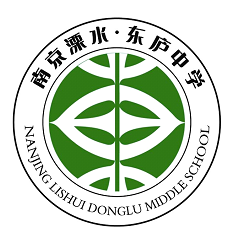 三、反思提高——春园无处不飞花
我们为了给学生提供展示自己才能的机会，创办了“两报”；《征帆报》是由学生摘抄读书内容所办的手抄报，可一人主办也可多人合办，在校园橱窗定期评比展出；《庐中人》报开办学生作品（优秀）专栏，当然，这份小报也是我们语文老师的风采台、争鸣园。报纸每生（含家长）一份。另外，优秀学生作品还提供到我校网站上。这些活动的开展，既丰富了学生的课余生活，使充分体验到了闲暇生活所带来的精神的愉悦，养成了良好的休闲习惯，也在活动中增强学习语文的兴趣，读写能力也得到了提高与发展，更重要的是课堂上我们学生也在悄悄的发生变化：眼界更开阔了，思维更活跃了，思考更深刻了，语言表达更清晰流畅了。
四、闲暇指导——墙外开花墙内香
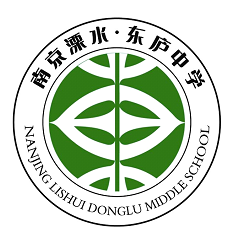 学校实施校本教研的制度及氛围保障
1、“五有三保证”的新课程校本教研活动要求；
2、“月末新课改研讨日”活动
3、“五个一”的新课程课堂教学管理
4、平时的教学常规考核与学期结束的大捆绑、小捆绑的考核。
5、辅助措施：不订教辅、不补课，开齐开足课程；不分快慢班、实行周周清辅导
6、良好的人际关系、教师的团结奉献的精神更是我们校本教研顺利有效进行的保障
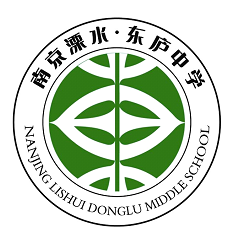 教研成果：师生成长——满园硕果共分享
1、实现了教学合一
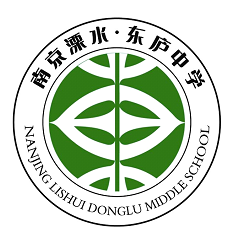 2、我们以集体备课研究化，课堂研讨，反思提高等方式激发了教师研究的欲望，让教师体验到校本教研的价值与意义所在，使教师充分认识到，教育科研并不是少数专家的专利，不仅仅是专业教学研究人员的事，每一个教师都有义不容辞的责任，教育科研也并非什么莫测高深的东西，它就在我们的身边，产生于我们的教学之中，从而唤醒了教师的问题意识、研究意识以及学生第一的意识，从而转变了教师的角色地位，树立了教师即研究者，办公室即研究室，教研组备课组即研究组的观念。同时，在教学研究中教师的关系更融洽了，合作意识更强了。
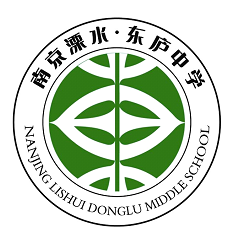 讲学稿给学生带来了诸多变化：
1、预习显性化，使预习作业有抓手。
2、预习有生成，使课堂容量有拓展。
3、改变了学生学习方式
4、我们认为讲学稿更深层次的作用是减轻了学生的课业负担，使学生的身心发展得以健康发展。
      东庐中学以“讲学稿”为载体的教改研究，是基于学生的。它只是一种手段，一条路径，其核心意义在于通过校本研究激活了应当发展、需要发展也完全可以发展的人，因而这里的孩子有灵气，教师有才气，学校有生气。
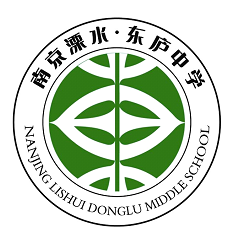 结语——展望：春光正好待远行
乡村学校校本教研在这方面更是任重道远。因为我们起点低，一切都在摸索，一切有待完善。
1、如何利用教研有效、高效地提升教师的理论水平和实践能力。
2、如何进一步优化讲学稿的版块设计，使讲学稿的设计更具科学性、生动性、新颖性
3、怎样进一步完善各种不同课型的讲学稿的模式，尽快整合出语文校本教材。
4、研发讲学稿与多媒体等多种教学手段的有机整合，使课堂更具生命力。
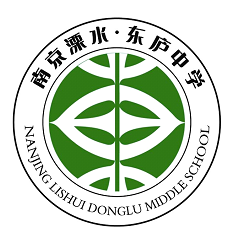 南京市副市长许仲梓评价我们学校时说：“东庐中学没有一流的球星，但却有一流的球队。”我们坚信，有了这样务实的、有效的教研的肥沃土壤，我们的球星诞生已不远矣，这也正是我们庐中语文组今后开展校本教研所努力的方向与所追求的黄金价值。
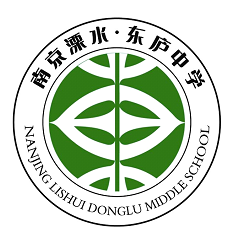 谢  谢！